Figure 10. Neutron spectrum measurements from BION-9, -10 and MIR studies(16). The neutron spectrum is ...
Radiat Prot Dosimetry, Volume 150, Issue 1, June 2012, Pages 1–21, https://doi.org/10.1093/rpd/ncr358
The content of this slide may be subject to copyright: please see the slide notes for details.
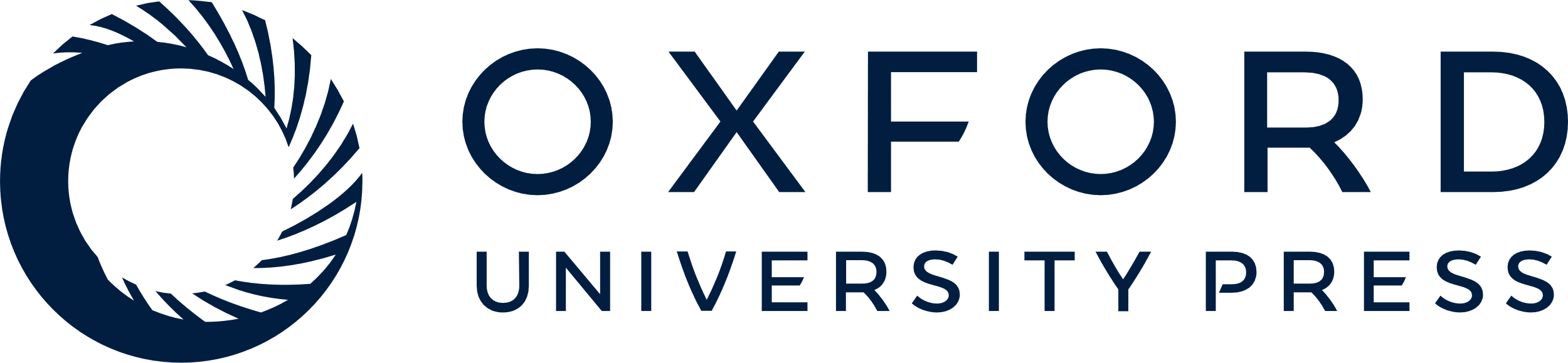 [Speaker Notes: Figure 10. Neutron spectrum measurements from BION-9, -10 and MIR studies(16). The neutron spectrum is integrated with respect to neutron energy to yield an estimate of the neutron equivalent dose rate (HNCRP-83, AmBe) (see also text in the section ISS missions).


Unless provided in the caption above, the following copyright applies to the content of this slide: © Crown copyright 2011]